Smart & Sustainable Agriculture: 
Is Artificial Intelligence the Answer?
Soodeh Nikan
Assistant Professor
Department of Electrical and Computer EngineeringWestern University
Motivation
Agriculture needs to meet the global food system demand
Will be doubled by 2050 !
Challenges: 
water level, land shrinking, greenhouse gas emissions, etc.
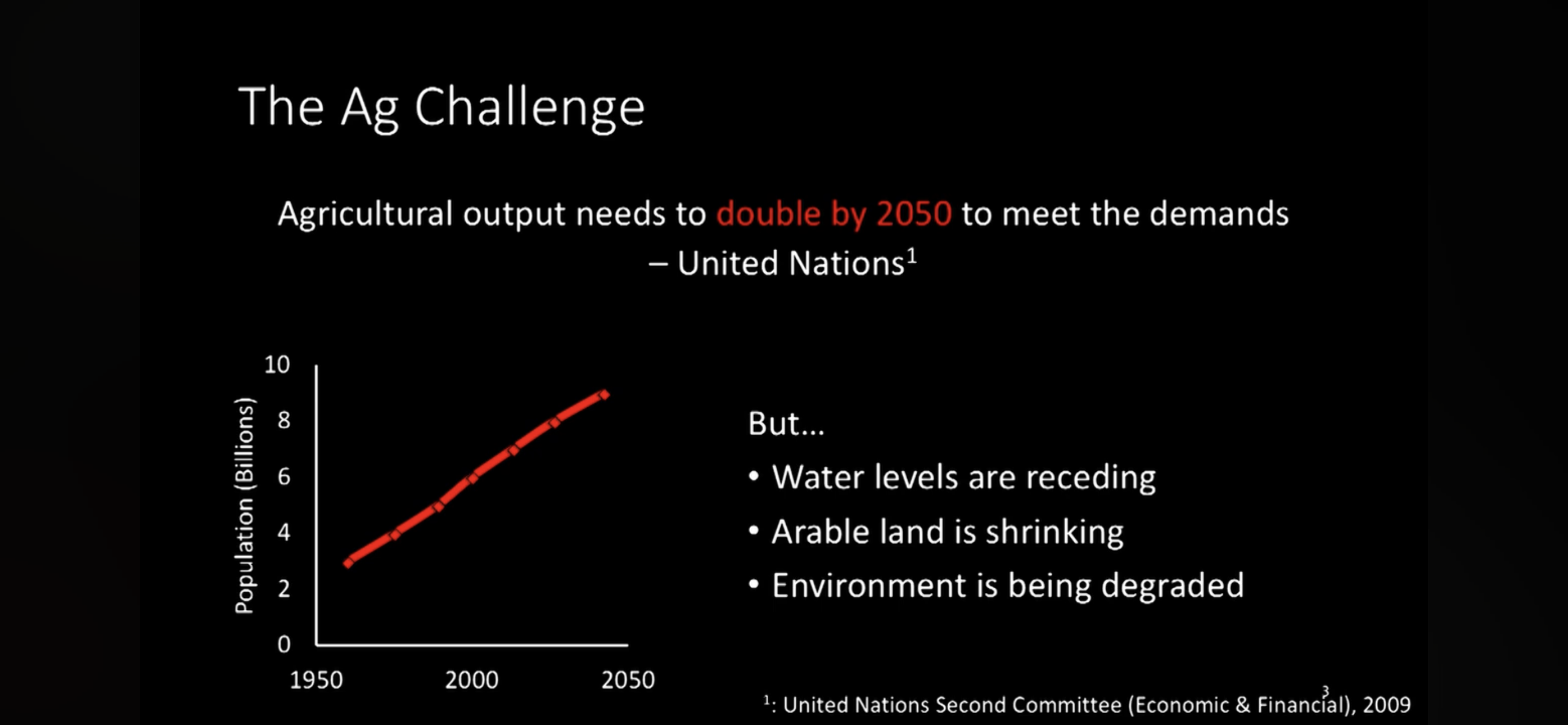 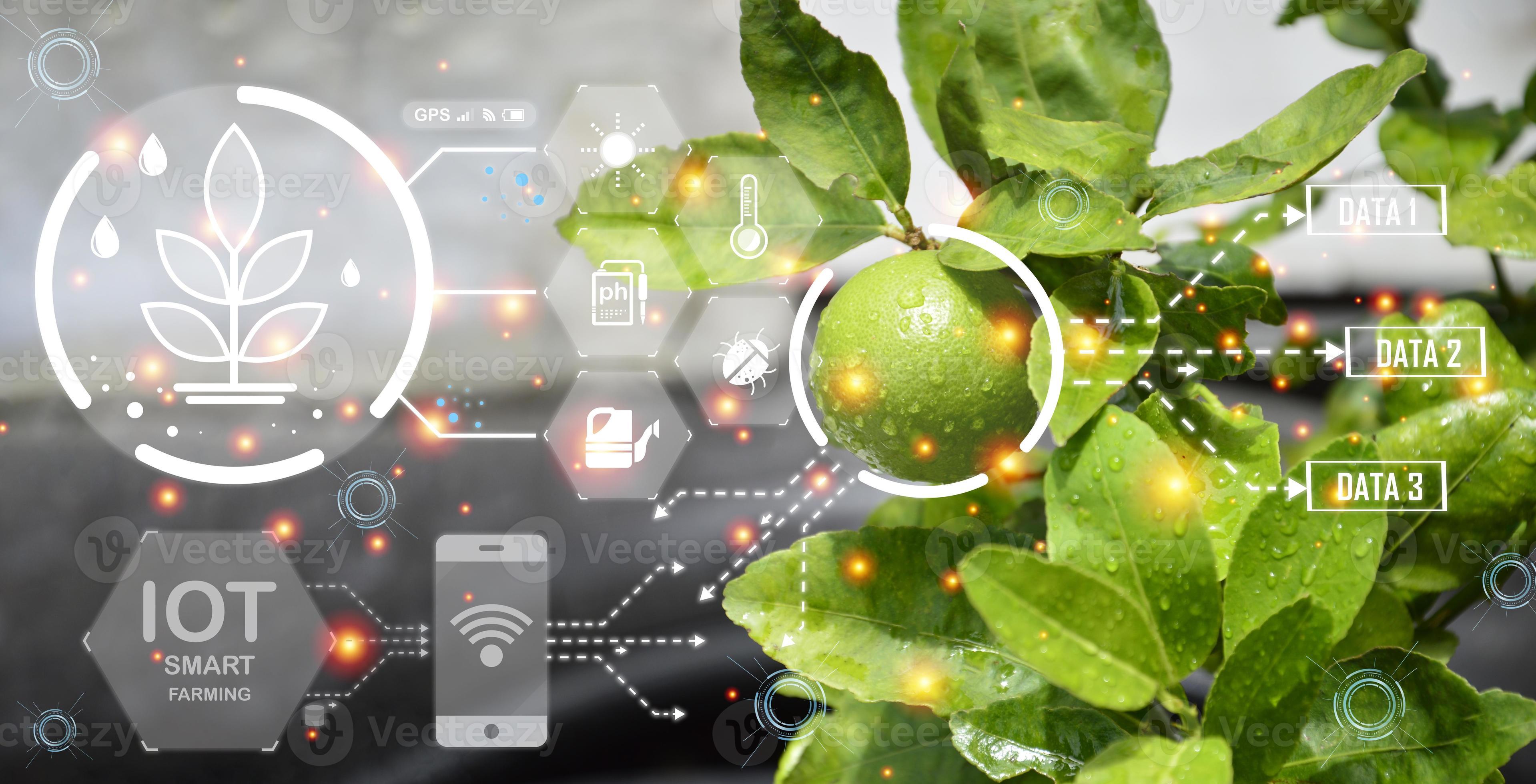 Smart Farming & Sustainable Agriculture
Year
[United Nations Second Committee in 2009]
2
Objective
Using Artificial Intelligence (AI) and Computer Vision to revolutionize agriculture (precision farming)
Using AI technologies, advanced sensors and IOT (internet of things) devices
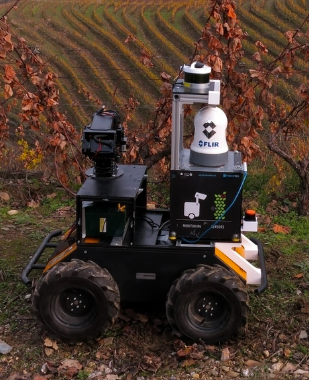 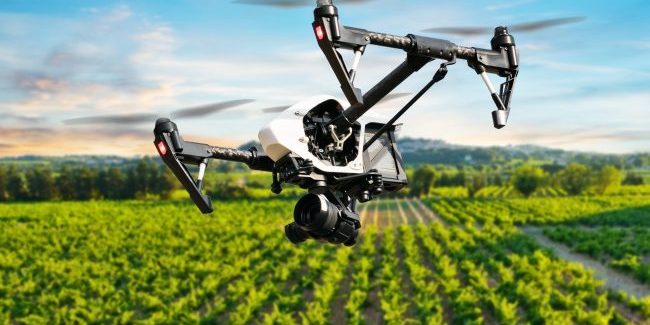 Unmanned Ground Vehicle
Drone
3
Precision Farming in Recent Years
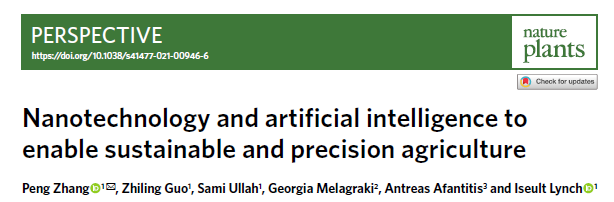 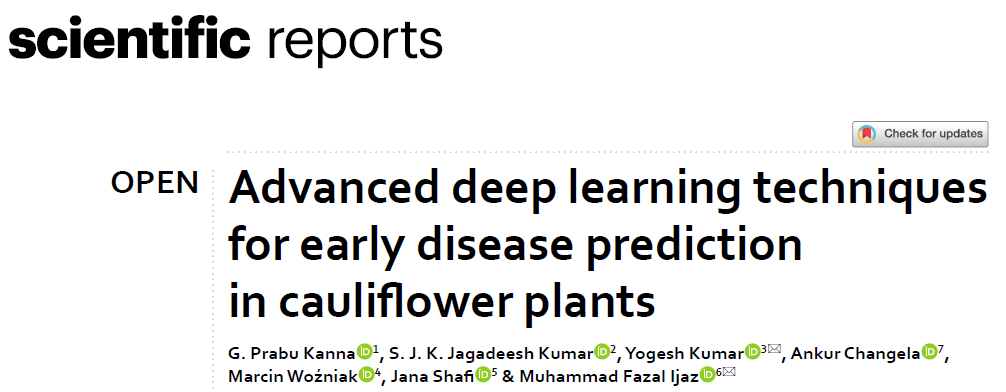 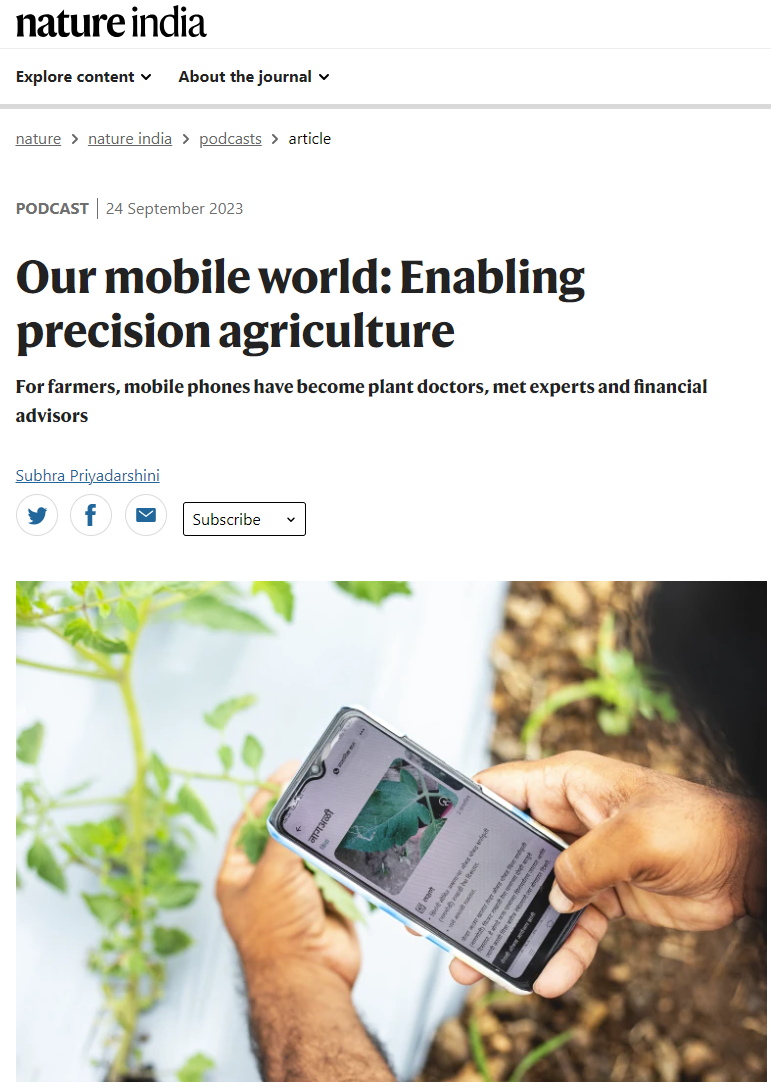 2019
2023
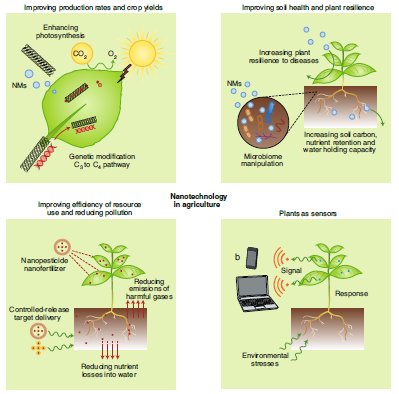 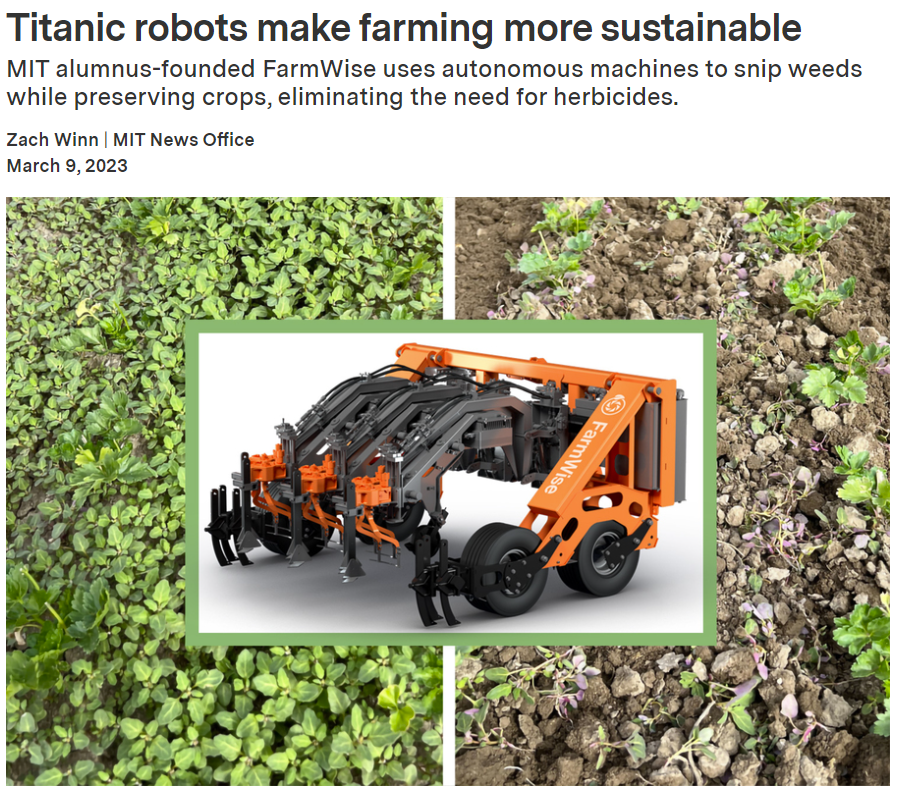 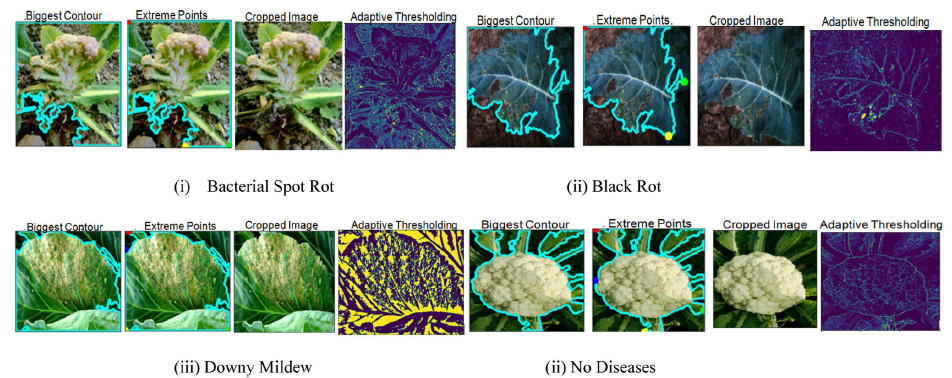 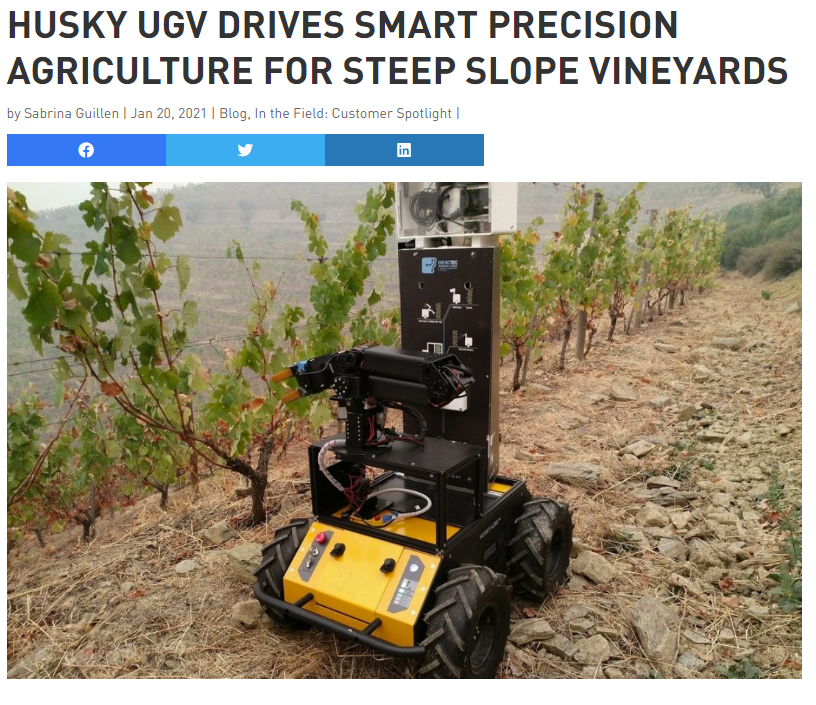 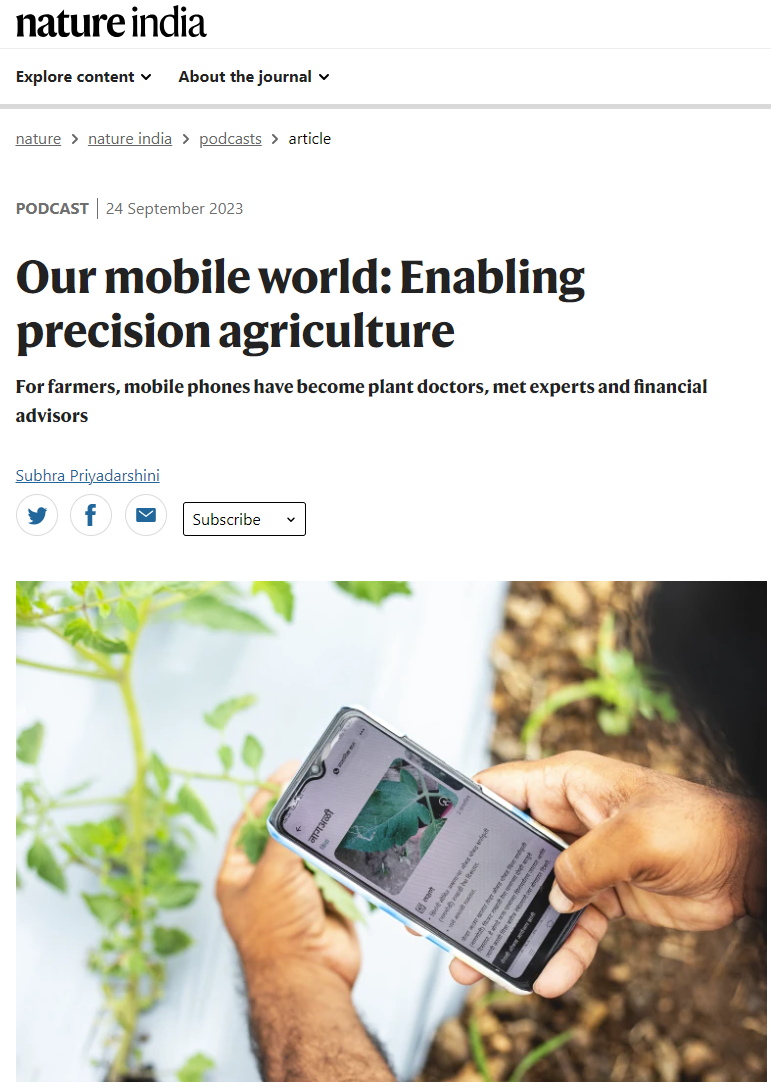 2021
4
AI in Agrivoltaics Deployment
Control the tilt of the solar panels to protect the crops (considering factors such as crop growth phases, soil quality, weather etc.)
Images of average daily shading rate
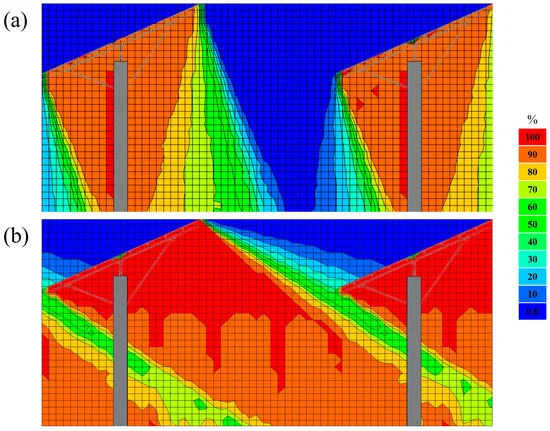 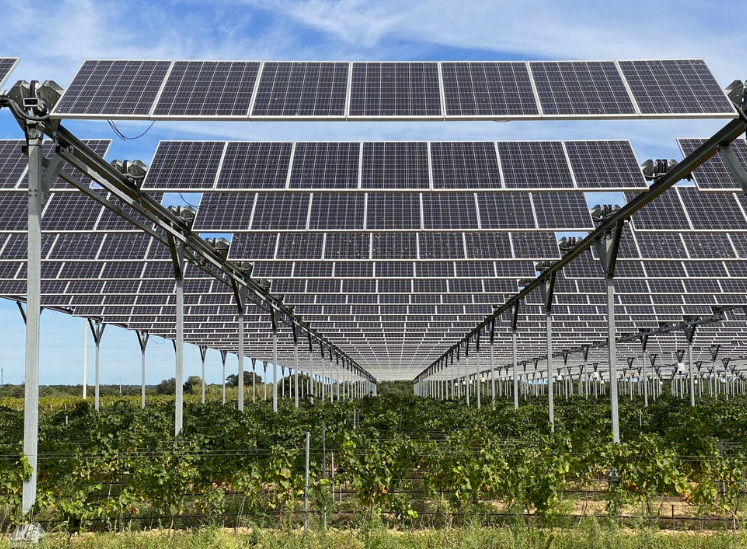 Summer
Winter
5
[Zhang et al. 2023]
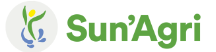 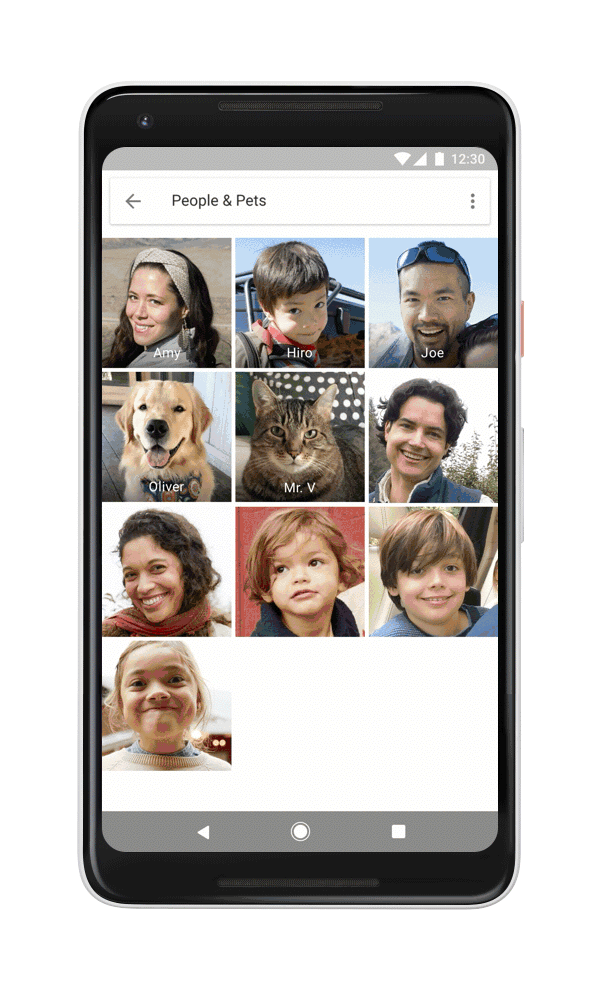 What is AI?
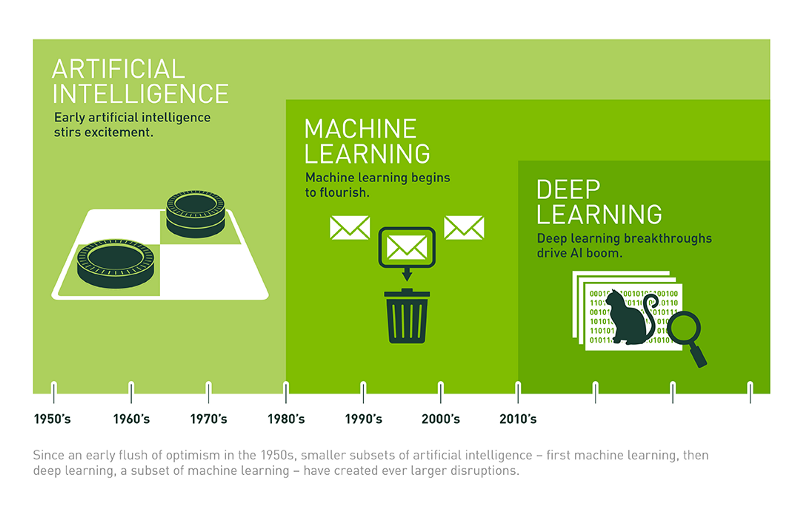 6
Deep Learning
Inspired by biological neural networks in human brain
Learning from examples
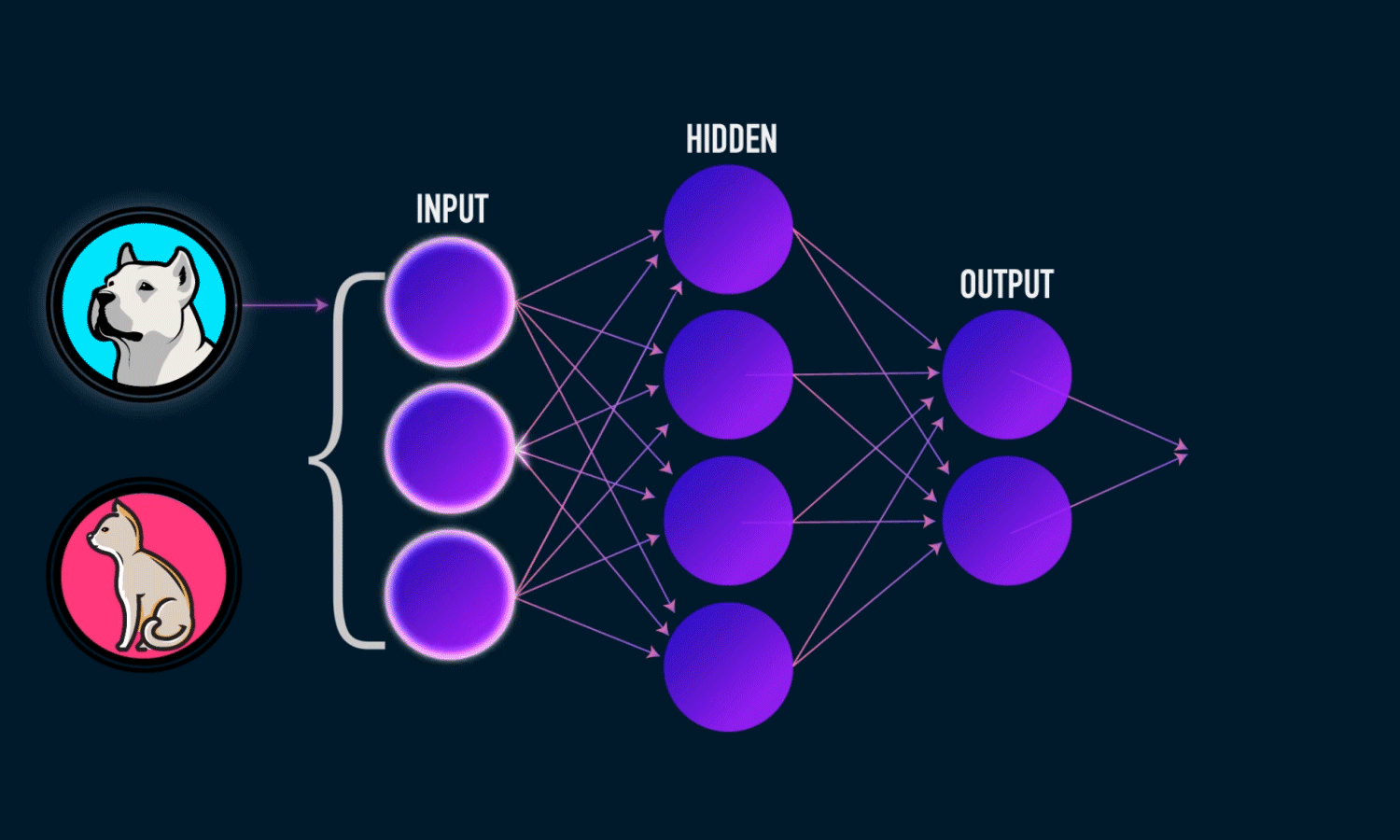 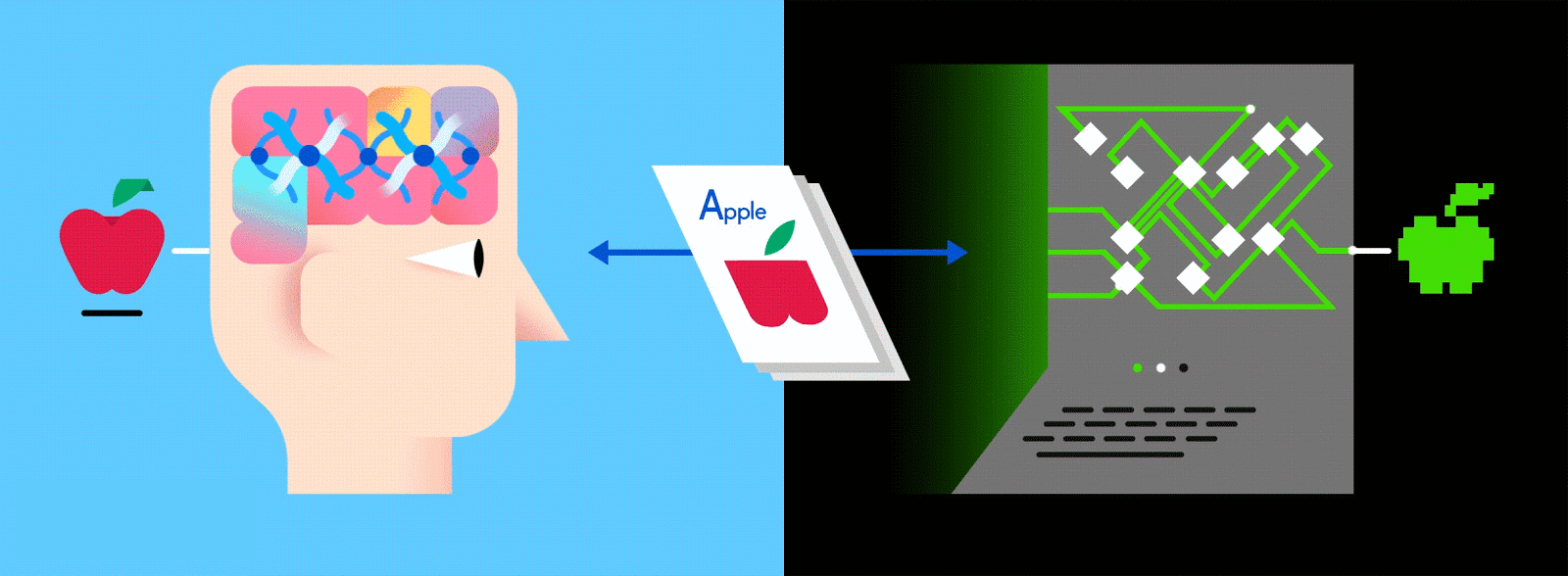 7
Design Process
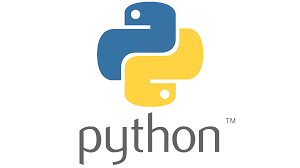 Design deep learning network – Python scripting
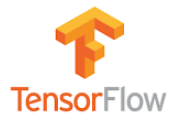 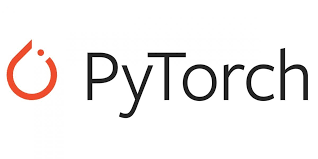 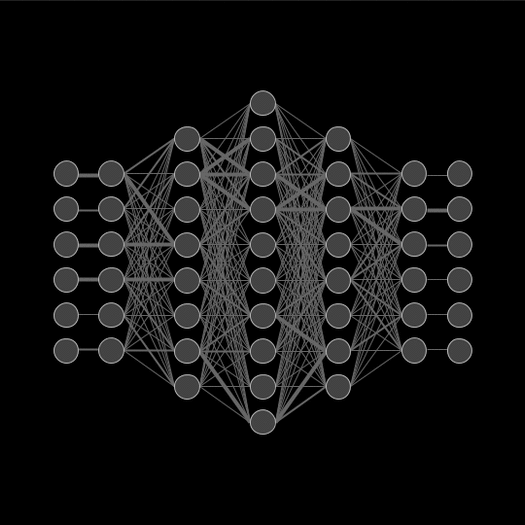 Neural Network architecture
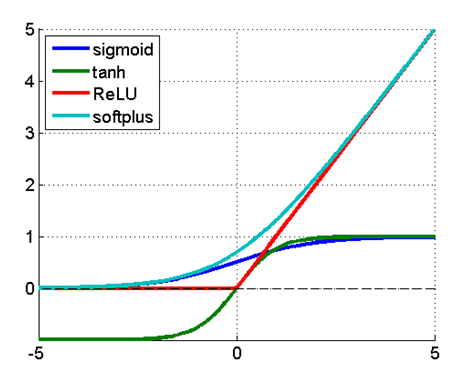 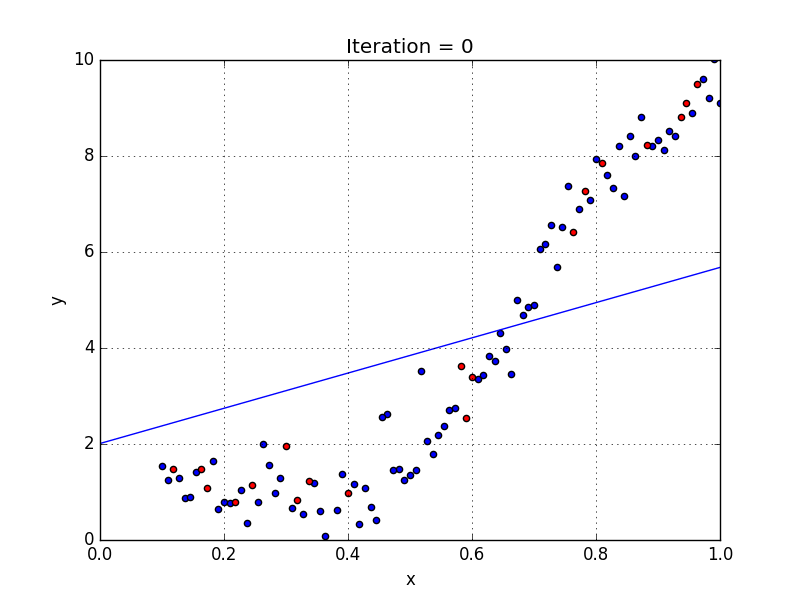 Neuron activation function
Number of training iterations
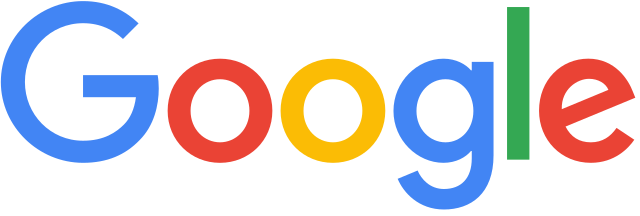 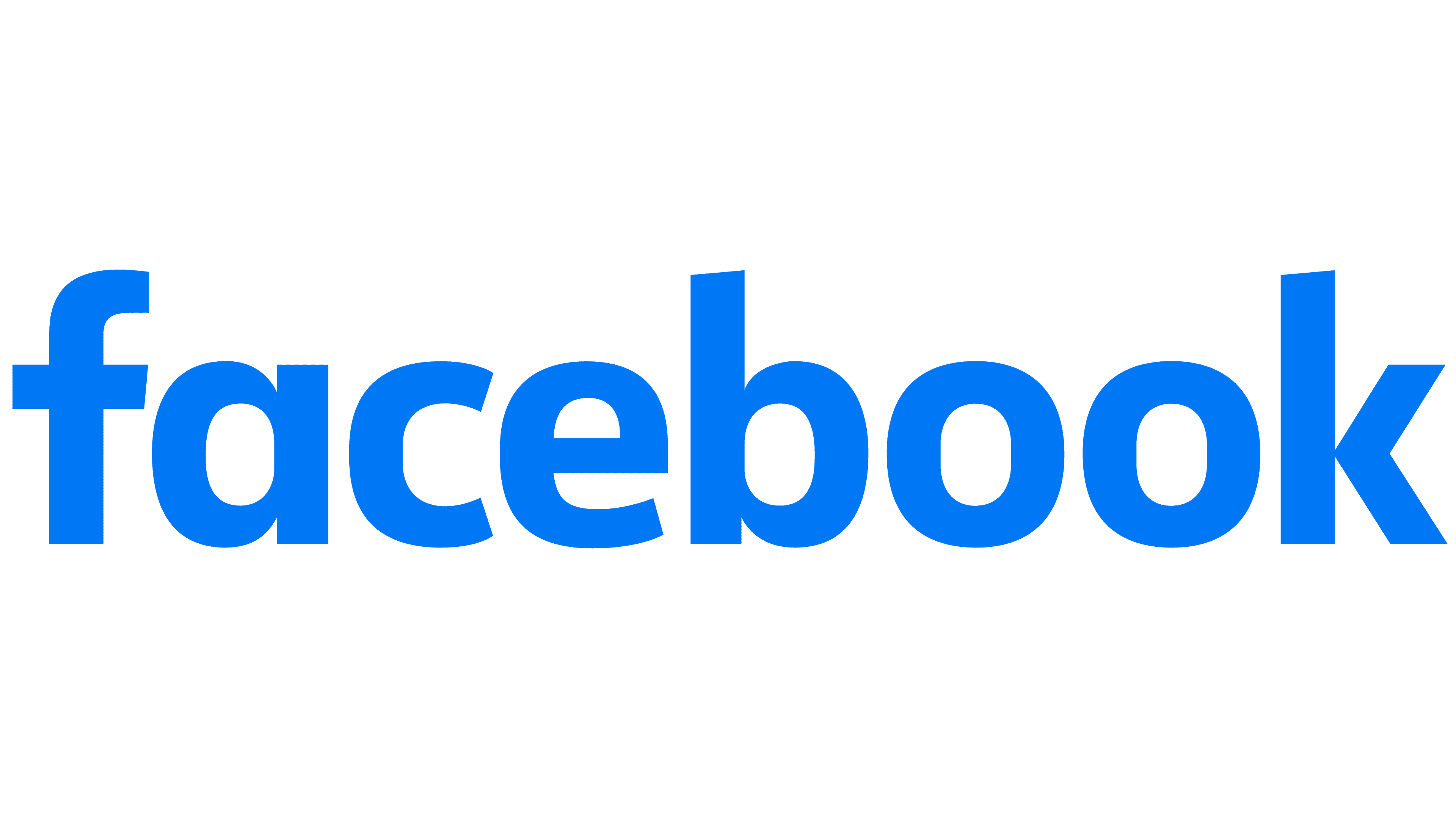 8
Training Deep Learning Model
Training in progress …
Small scale
Large scale
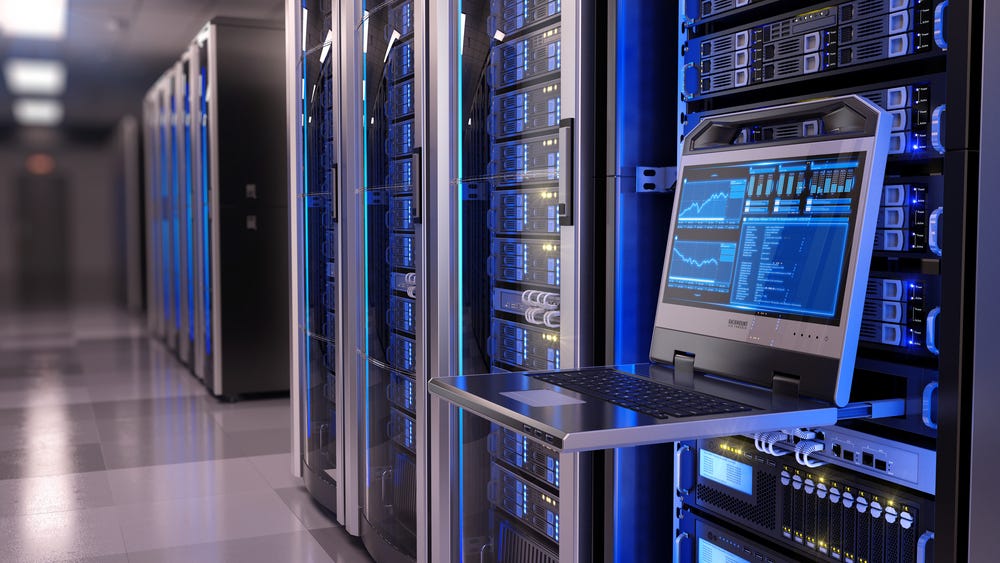 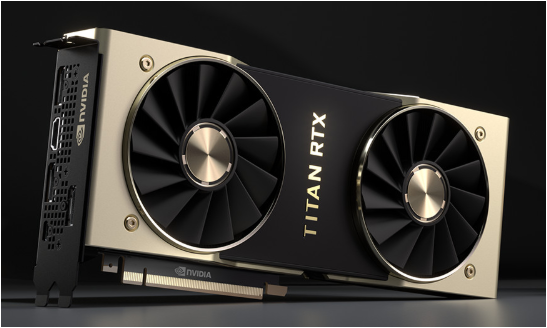 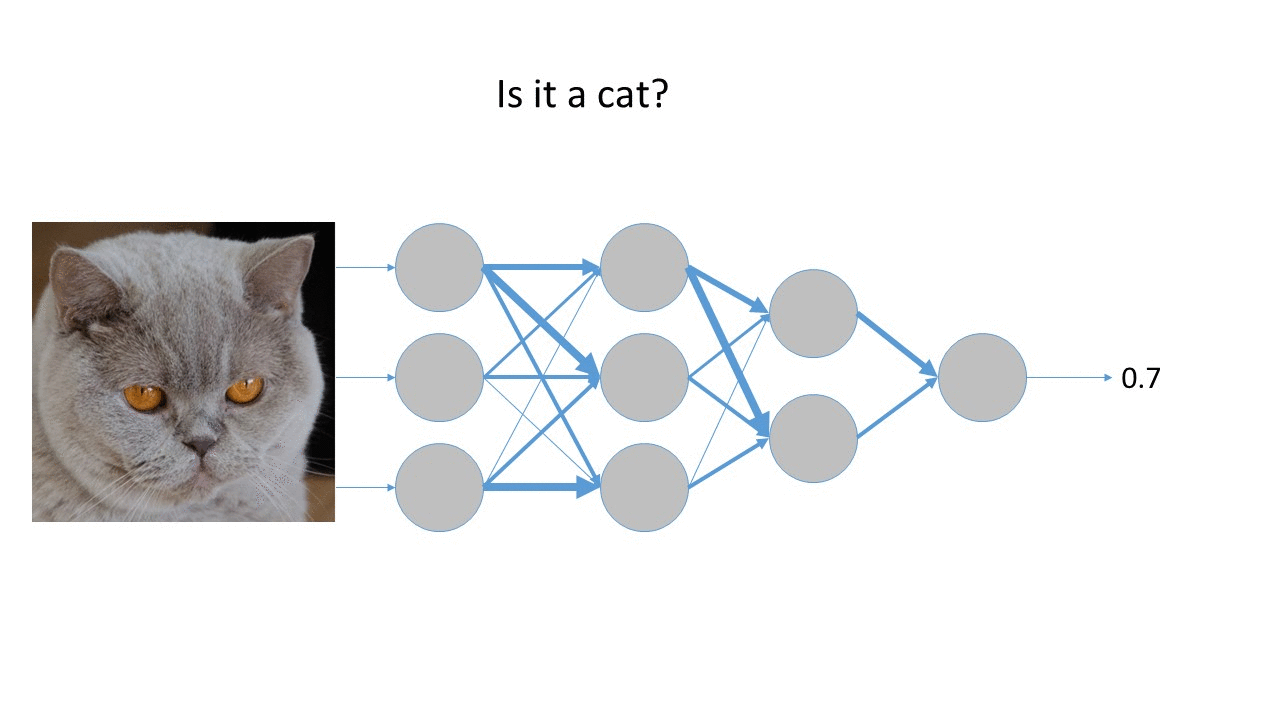 Is it a strawberry?
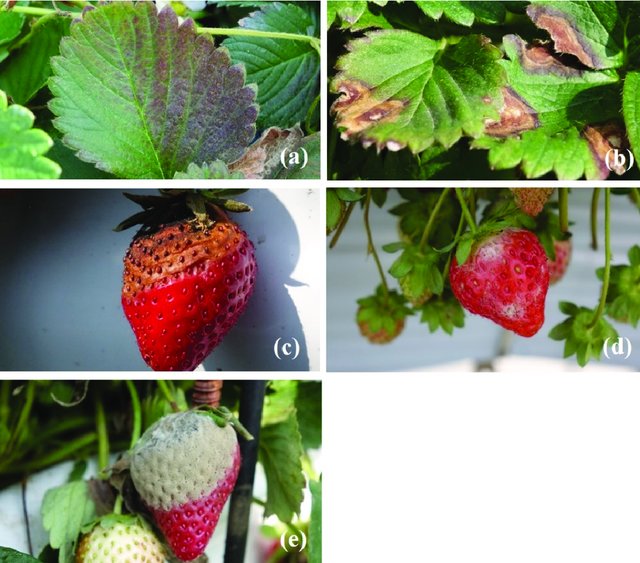 High Performance Computing (HPC)
Graphics processing unit (GPU)
Hours/Days of training time for each network
Computational Resources
9
Application – Our Research at Western
The wall facilitates plant growth in a controlled environment with less water.
Digital camera captures images of Alpine Strawberries every day in different positions.
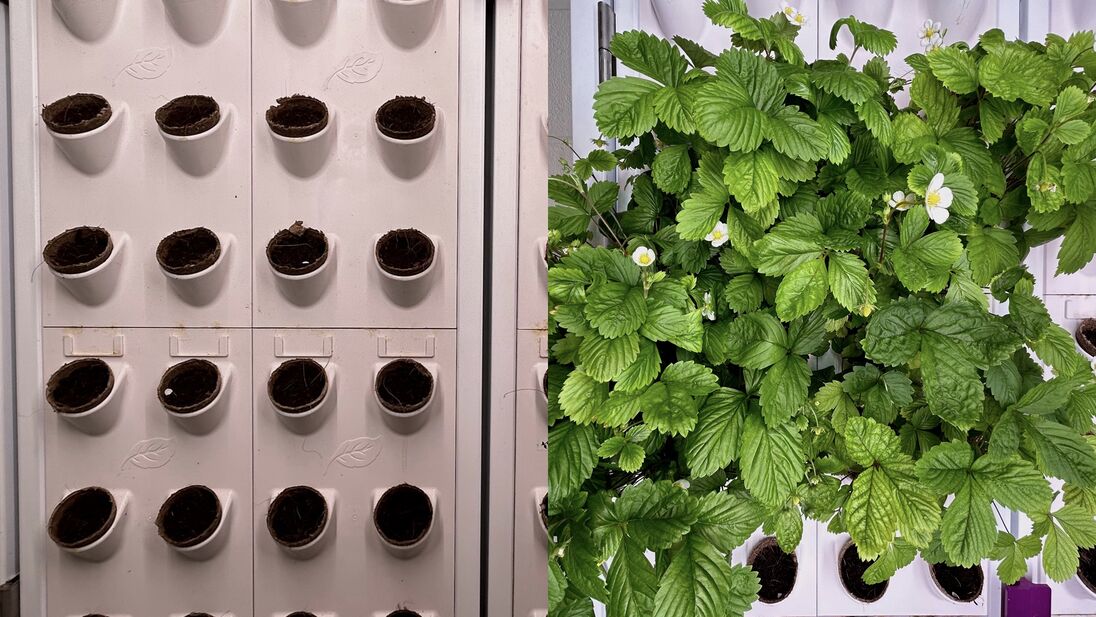 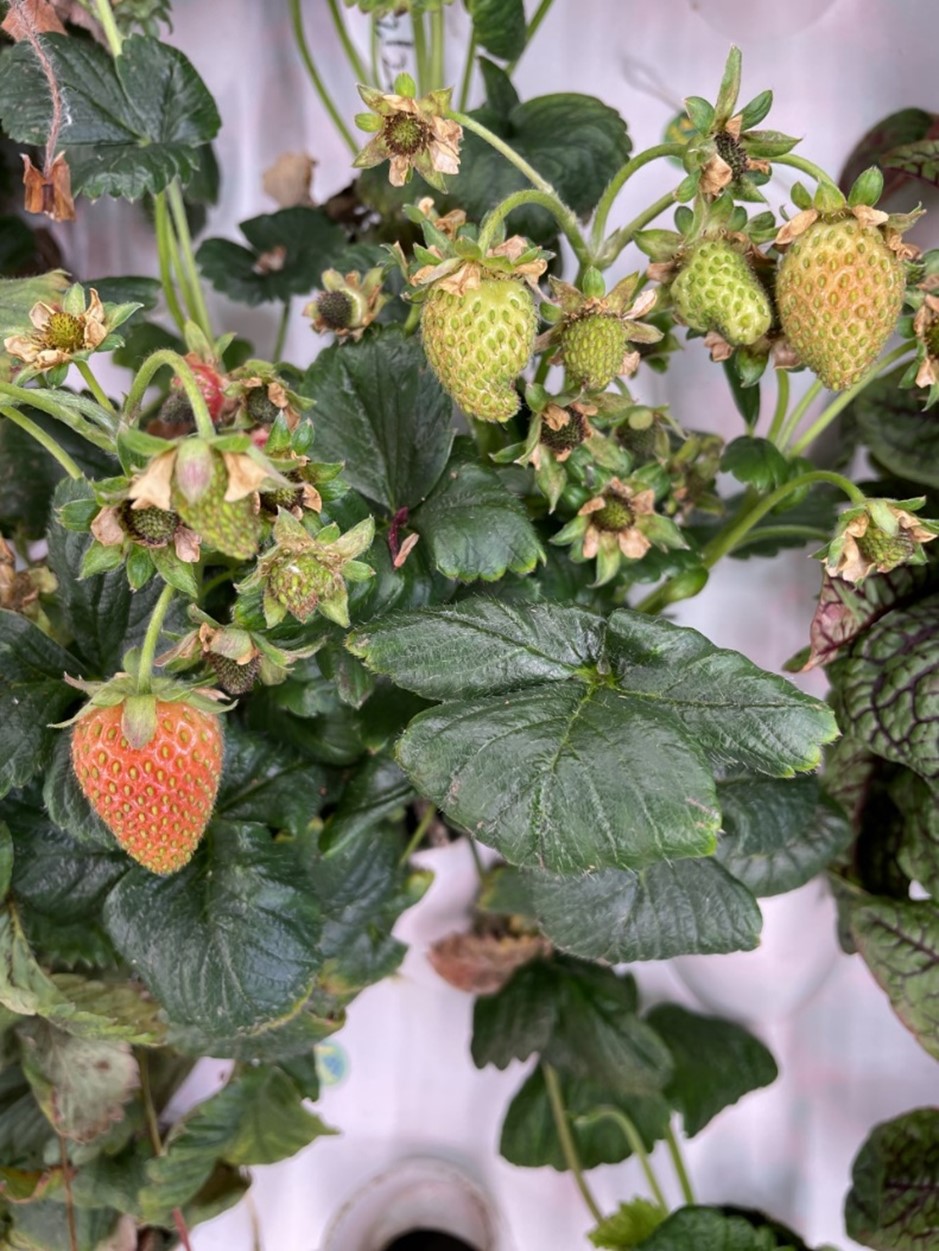 10
Vertical Grow Wall
Methodology
The goal is growth monitoring (ripe/unripe) and disease classification.
Full images will be preprocessed and resized to smaller, manageable segments.
Train an AI model using strawberry images to detect strawberries.
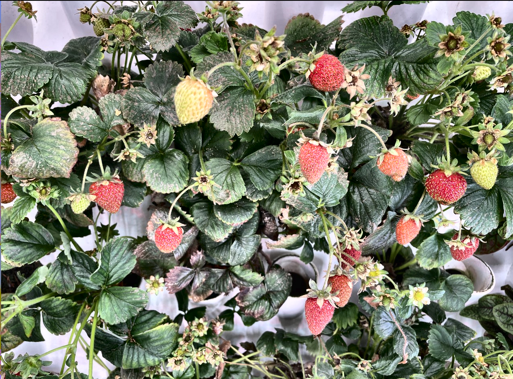 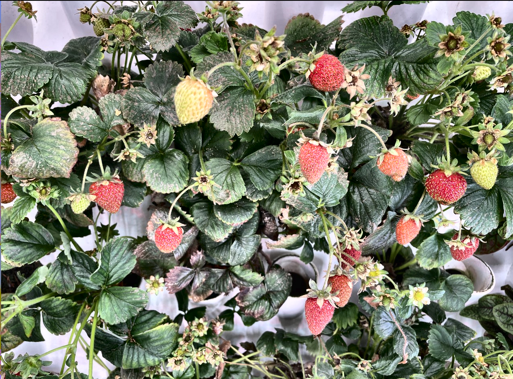 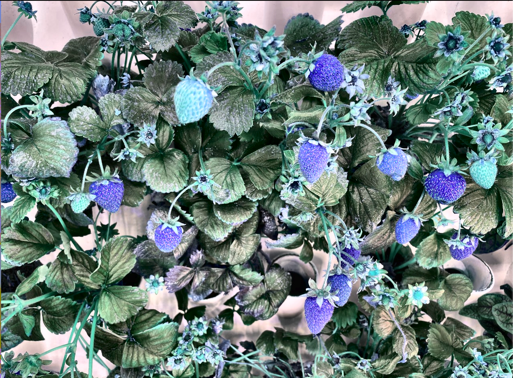 Detection Model
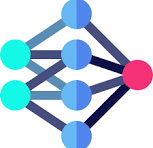 Preprocessing (Computer Vision)
11
Methodology
Data set is labeled and augmented (to improve model training).
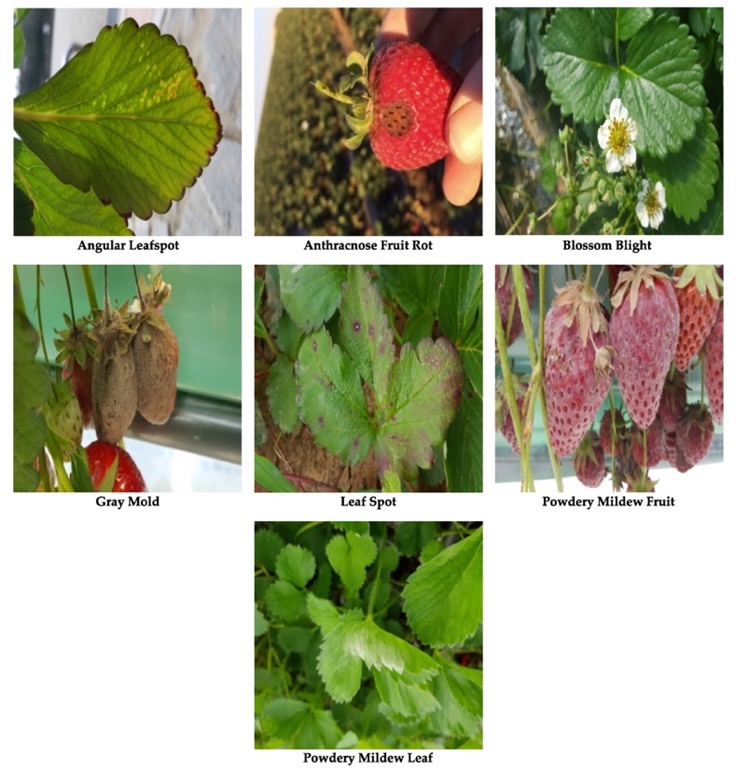 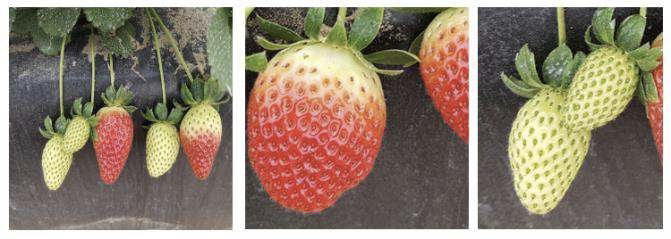 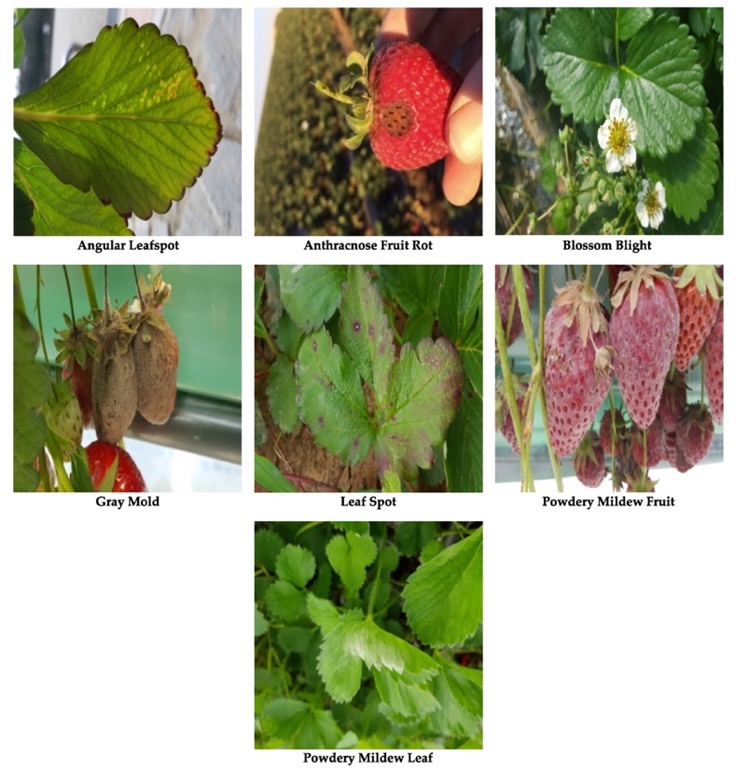 Angular Leafspot      Anthracnose Fruit Rot       Blossom Blight                    Ripe







      Gray Mold                     Leaf Spot          Powdery Mildew Fruit              Unripe
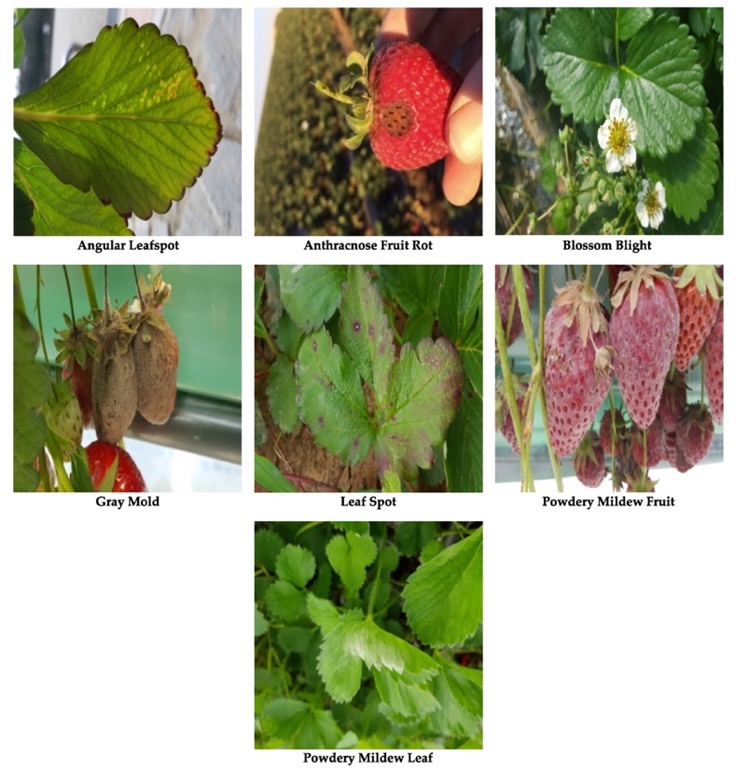 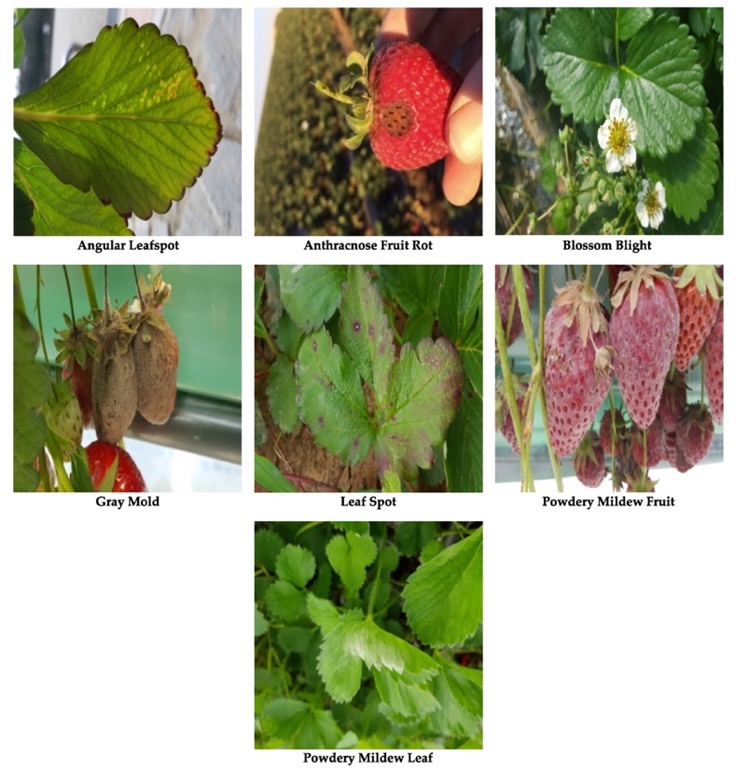 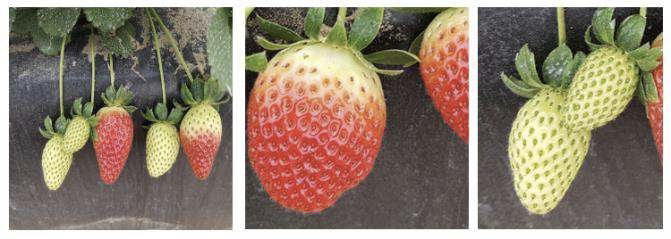 Different labels within dataset
12
Results
Trained Deep Learning model using 4720 labelled images.
Tested the model on 945 unseen images (not used in training).
Accuracy: 96%
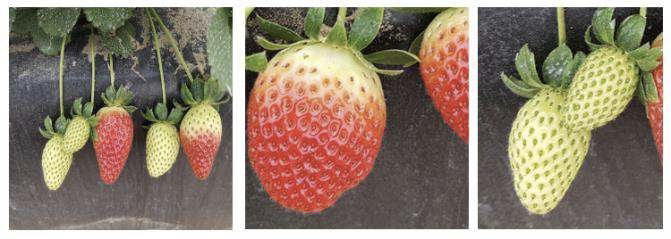 Angular Leafspot 
         
Anthracnose Fruit Rot
 
Blossom Blight   
   
Unripe

Gray Mold    
       
 Leaf Spot     
     
Powdery Mildew Fruit
               
Ripe
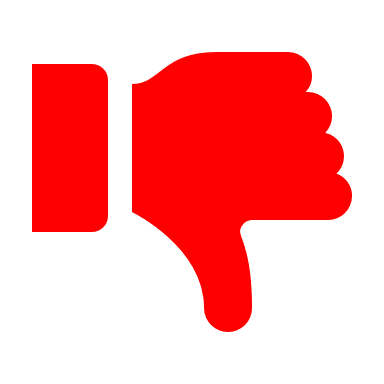 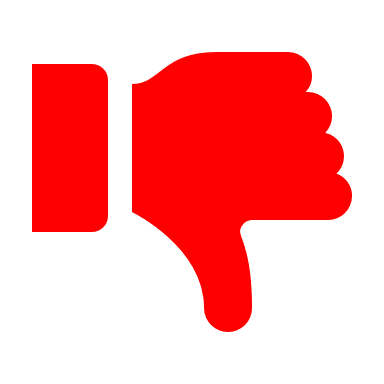 Deep Learning Model
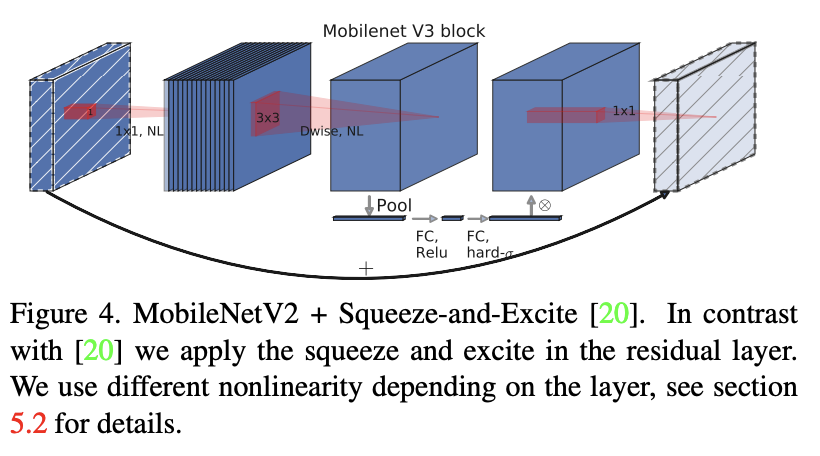 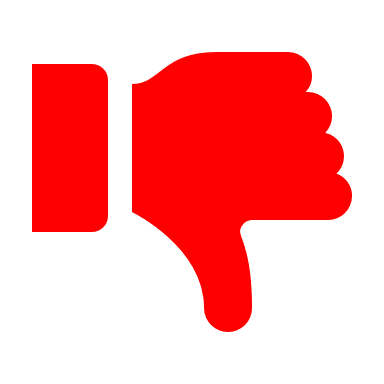 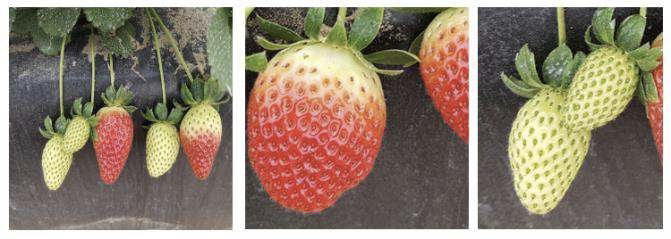 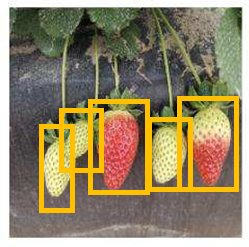 Detection Model
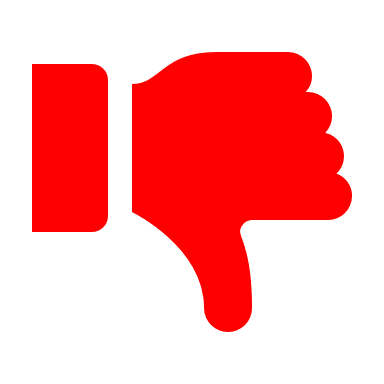 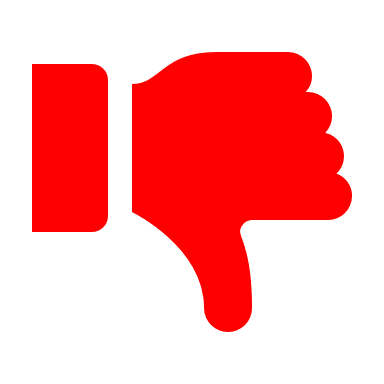 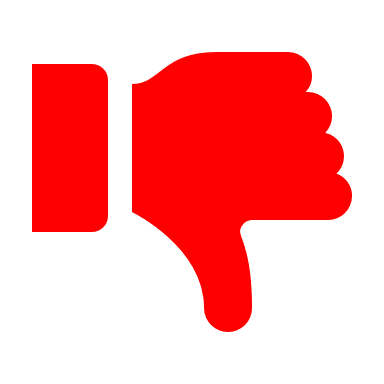 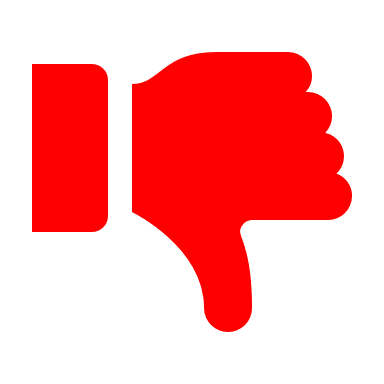 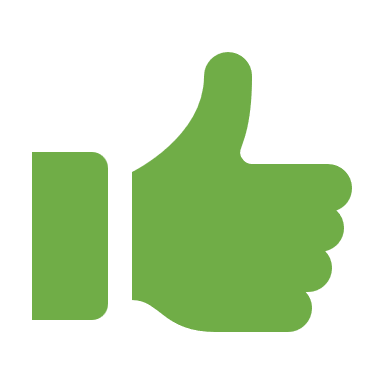 13
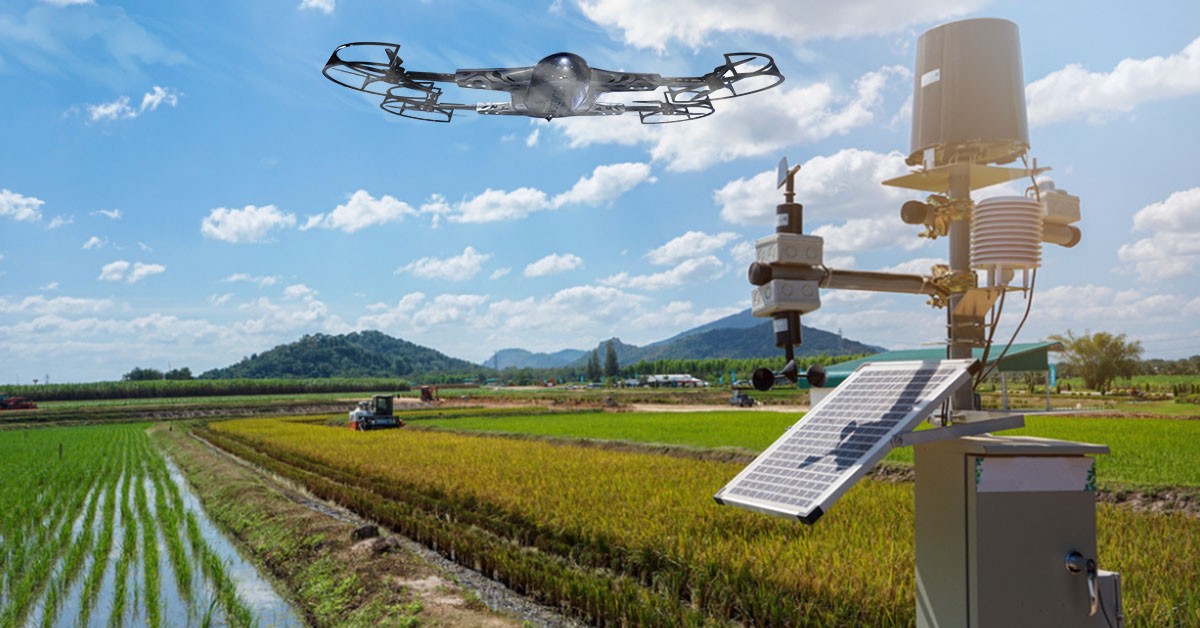 Thank you!

Any Questions?